Дүниетану пәні
1 сынып
Жаппарова Ардак Жолдыбаевна                             
                   

Қарағанды қаласы, 
«№137 НОМ» КММ
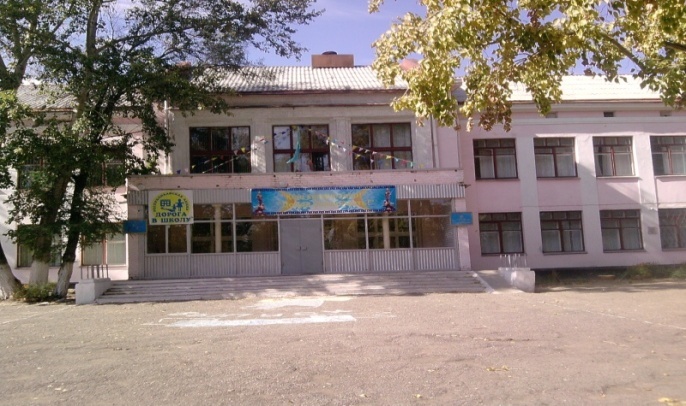 Бөлім: 1.1 Мен және менің отбасым
Бөлімше: 2.4 күн тәртібін сақтаудың маңызын түсіндіру және күн тәртібін құрастыру 
: 2.4
Сабақтың тақырыбы: Күн тәртібі
Оқу мақсаты:  
1.1.2.4 күн тәртібін сақтаудың маңызын түсіндіру және күн тәртібін құрастыру.
САБАҚ    МАҚСАТЫ
А
С
Б
Барлығы:
күн тәртібін құрады  және  күн тәртібін сақтау маңызын түсінеді.
Көпшілігі:
күн тәртібінің ретін ажыратады.
Кейбір:
демалыс күнінің жеке жоспарын  құрады.
Бағалау критерийі
Күн тәртібі балаларға ғана қажет
Мен күн тәртібін сақтаймын.
Демалыс күні күн тәртібін сақтау қажет емес.
Сағат онға дейін ұйықтау керек.
Демалыс күні - бұл ойнайтын және көңіл көтеретін күн
БЕЛСЕНДІ ОҚУ ӘДІСТЕРІ
Оқу түрлері
Оқу әдістері
Оқыту стратегиялары
Жұптық
Ұжымдық
Жеке
Топтық
Бейнефильм бойынша 
ой бөліседі;
“Шапалақ”,
“Ашық микрофон”,
“Блоб” ағашы  /рефлексия/;
«Ой қозғау»
“ББҮ”
Ынтымықтас-тық орта құруға үйренеді.
өз ойларына талдау жасайды;
ойын ашық білдіруге дағдыланады
Жинақтайды, тұжырымдайды,
ойлау қабілеті дамиды
Табысты оқытудың маңызды факторы- мұғалімнің оқушының тақырып мәнін өз бетінше меңгеруін түсінуі мен бағалай алуы
.
Топтастыру
САРАЛАУ ӘДІСТЕРІ
«Оқыту мен оқудың заманауи әдістері оқушылардың жеке ерекшеліктері мен қажеттіліктерін ескеру арқылы оқу үдерісін ұйымдастыруға аса мән береді»
В
Талдау/жинақтау деңгейінде сұрақтар құрастырады;
А
Қашан?, Қандай? сұрақтарға негізделген жабық сұрақтар құрастырады;
Ресурстар
Тапсырма 
арқылы 
саралау
Нәтиже
С
Терең ойлауға жетелейтін ашық сұрақтар құрастырады;
Диалог және қолдау
Критериалды бағалау
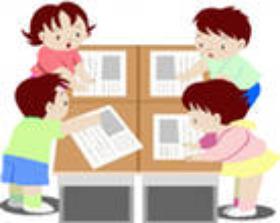 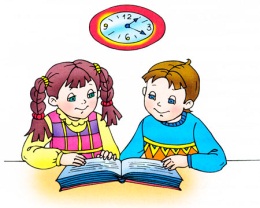 Топтық жұмыс
Критериалды бағалау
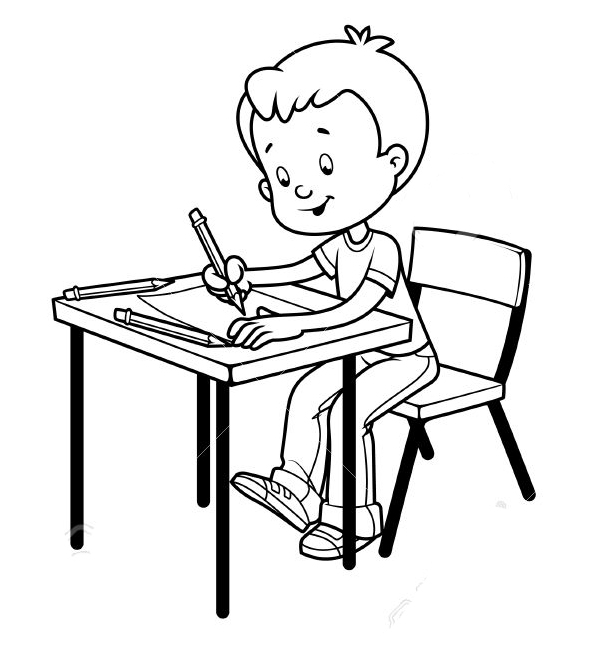 Кейіпкер туралы деректер жинақтайды ;
Кейіпкер туралы өзіндік сыни пікірін  жазады;
Кейіпкердің іс- әрекетін ашатын 5 ашық сұрақ құрастырады ;
Автордың кейіпкерді суреттеудегі қолданған іс- әрекетіне дәлелдемелер іздейді .
Жұптық
“Жұдырық-алақан” әдісі 
(ҚБ) “Көршіңмен сырлас”
Жеке  жұмыс :
(ҚБ) Қолпаштау” әдісі
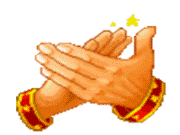 Ықшам сабақтың  сабақты жоспарлауға  ықпалы туралы қорытындылар 
“Рефлексия мұғалімнің жұмысын жетілдіре түседі, оның іс- тәжірибесін жақсартып, оңтайландыруына мүмкіндік береді” (МАН, 47-бет)
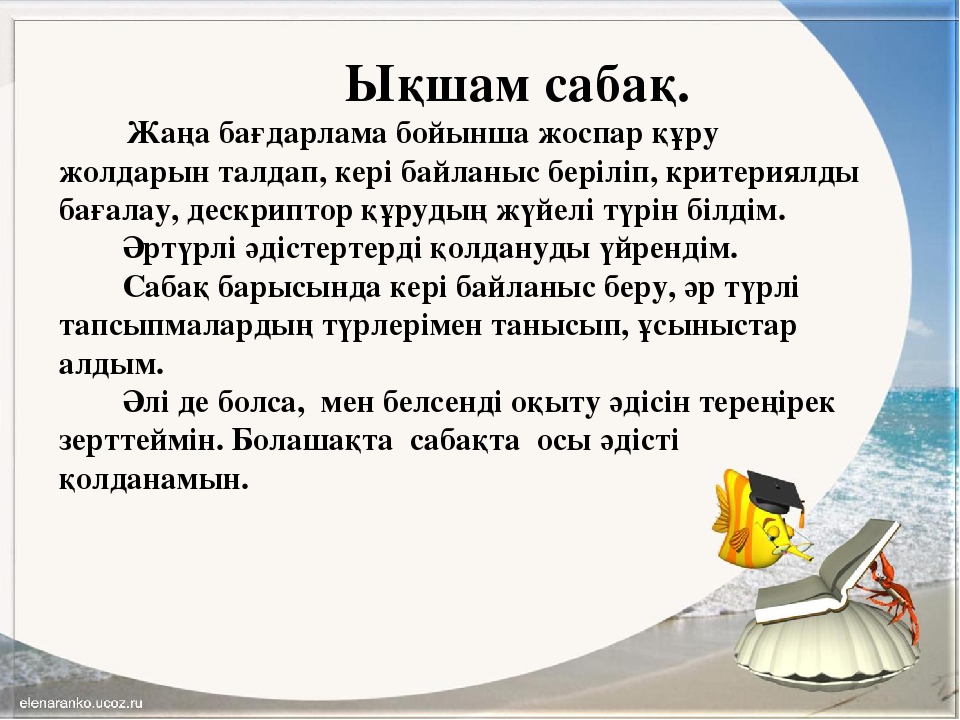 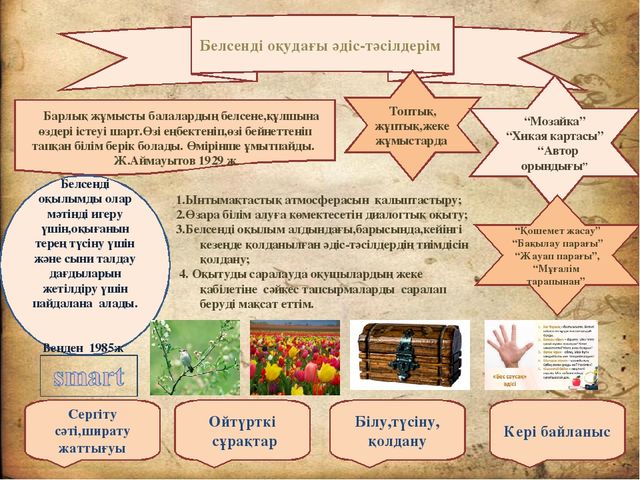 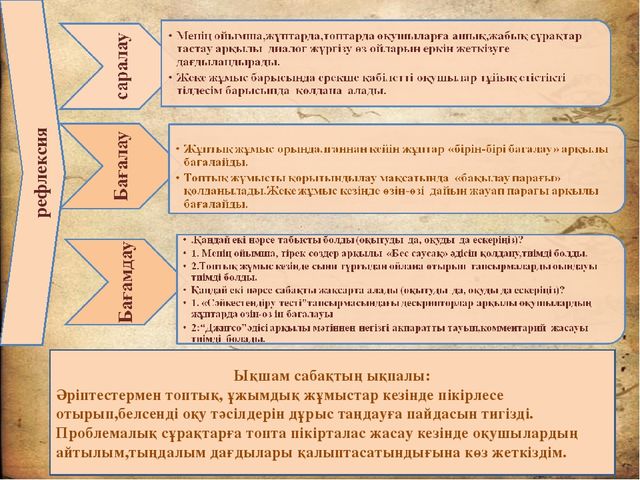